Центральна симетрія
Виконала учениця 9 - В класу
Повстянко  Катерина
Історична довідка
Естетична забарвленість симетрії в найбільш загальномурозумінні - це узгодженість або врівноваженість окремих частин об'єкта,об'єднаних в єдине ціле, гармонія пропорцій. Симетрія проявляється нетільки в розумінні геометричної будови тіл в природі, але й в ряді областейлюдської діяльності. У мистецтві симетрія може проявитися впропорційності і взаємоп
		В Епоху Відродження з’явилися 
перші фундаментальні дослідження з 
теорії перспективи, зокрема роботи 
видатних художників Леонардо да Вінчі 
(1452-1519) і Альбрехта Дюрера
 (1471-1528). Розробником математичних основ теорії проективних перетворень(теорії перспективи) став французький інженер і архітектор Жерар Дезарг (1593-1662).
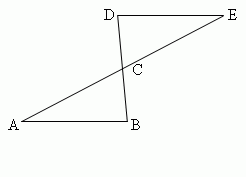 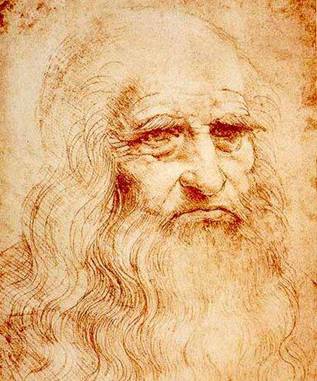 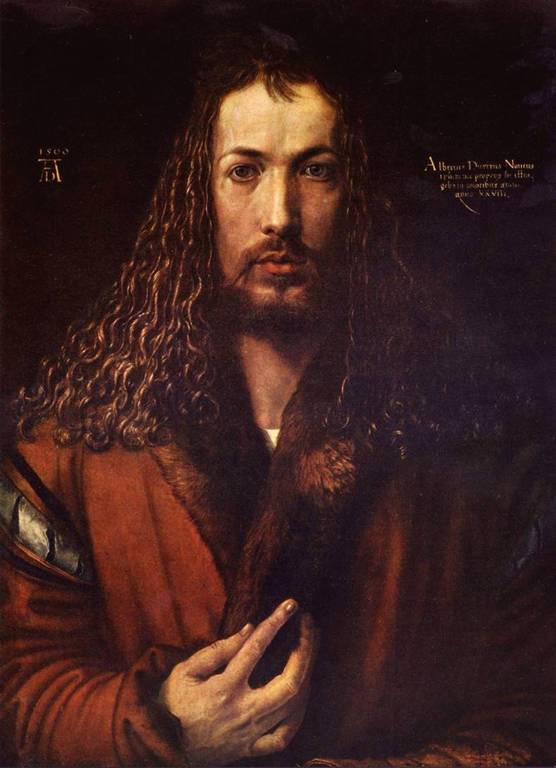 Альбрехт  Дюрер
Леонардо да Вінчі
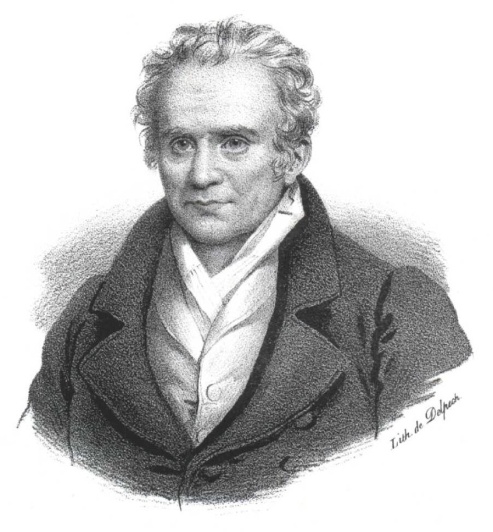 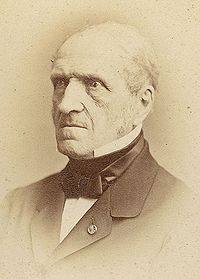 Мішель Шаль
Гаспар Монж
А1
Означення
Точки A і A′ називаються симетричними відносно точки О, якщо точка О – середина відрізка AA′.
О
А
Точка О – центр симетрії
Перетворення симетрії
Перетворенням симетрії (симетрією) відносно точки О називають таке перетворення фігури F у фігуру F′, внаслідок якого кожна точка Х фігури F переходить у точку Х′  фігури F′ , симетричну точці Х відносно точки О.
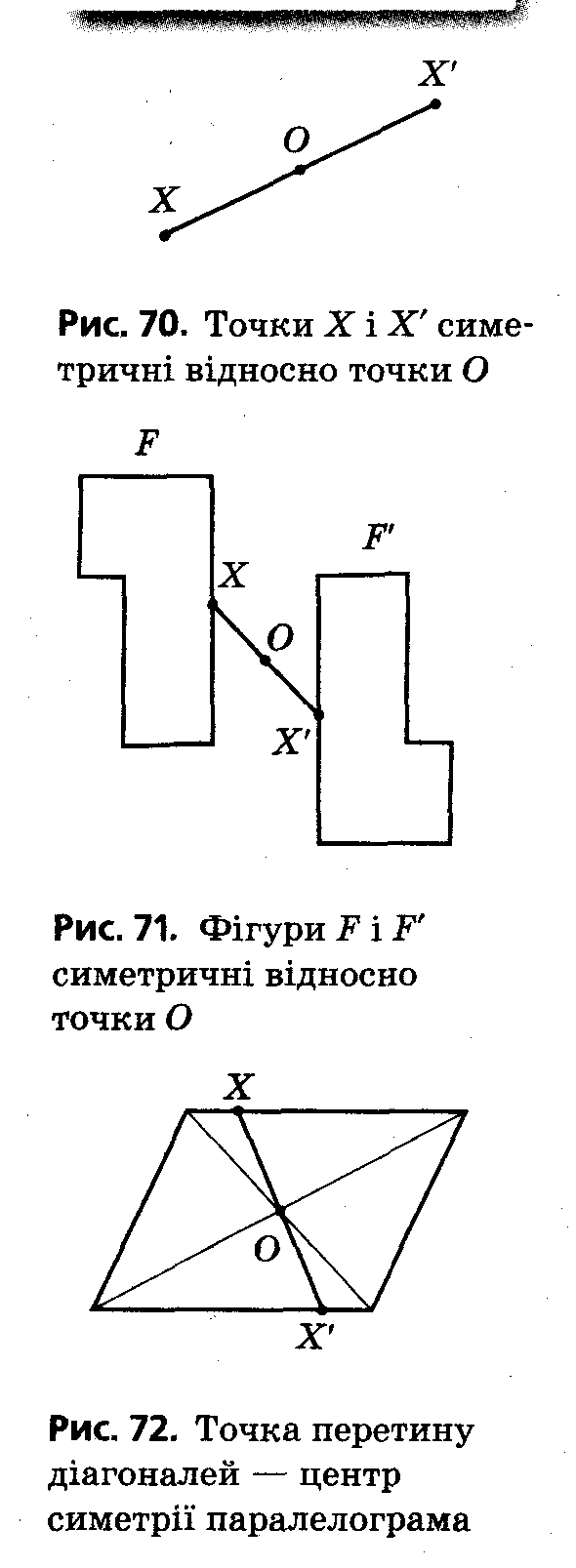 Симетрію відносно точки називають центральною симетрією.
Усні вправи
Назвіть точки, симетричні відносно кожної точки О.
Вкажіть точку, симетричну точці О відносно точки О.
M
P
В
О
O
O
O
E
K
А
N
D
Чому точки А і В, К і Р, D і Е не можна вважати симетричними відносно точки О?
В1
Побудувати відрізок А1В1 симетричний відрізку АВ відносно точки О
А1
В
Точка О – 
центр симетрії
О
А
А→А1, В → В1, АВ → А1В1
Зауваження:
При центральній симетрії змінився порядок точок (згори-вниз, право-ліво).
Точка А відобразилась знизу вгору; вона була правіше від точки В, а її образ точка А1 виявилась лівіше точки В1.
В
А
В1
Побудувати промінь, симетричний променю АВ відносно точки О
А1
Точка О – 
центр симетрії
О
А→А1, В → В1, АВ → А1В1
В
Побудувати трикутник, симетричний трикутнику АВС відносно точки О
А
Зауваження. 
Якщо центр симетрії міститься поза фігурою, то фігура і її образ не мають спільних точок.
С
О
А→А1, 
С→С1,
В→В1, 
∆АВС→∆А1В1С1
С1
А1
В1
А1
О
В1
В
Побудова трикутника, симетричного трикутнику АВС відносно точки С
А
Зауваження. 
Якщо центр симетрії – одна з вершин фігури, то фігура і її образ мають спільну точку (точка С).
С
А→А1, 
С→С1,
В→В1, 
∆АВС→∆А1В1С1
Якщо перетворення симетрії відносно точки О переводить фігуру F у себе, то така фігура називається центрально-симетричною, а точка О – центром симетрії фігури F.
Х
О
Х1
Y1
Основна властивість центральної симетрії
Теорема. Центральна симетрія є переміщенням.
Х1
Y
О
Х
Доведення. 
Центральна симетрія відносно точки О. 
Точка Х – переходить в точку Х1, 
точка Y переходить у точку Y1. 
Точки О, Х, Y не лежать на одній прямій. 
Трикутники ХОY і Х1ОY1 рівні за І ознакою (ОХ=ОХ1, 
ОY =ОY1 за означенням центральної симетрії, 
ХОY= Х1ОY1 як вертикальні). Отже, ХY =Х1Y1.
Властивості симетрії відносно точки
Перетворення симетрії відносно точки є переміщенням.
Перетворення симетрії відносно точки перетворює пряму на паралельну їй пряму або на себе; відрізок – на рівний і паралельний йому відрізок; многокутник – на рівний йому многокутник.
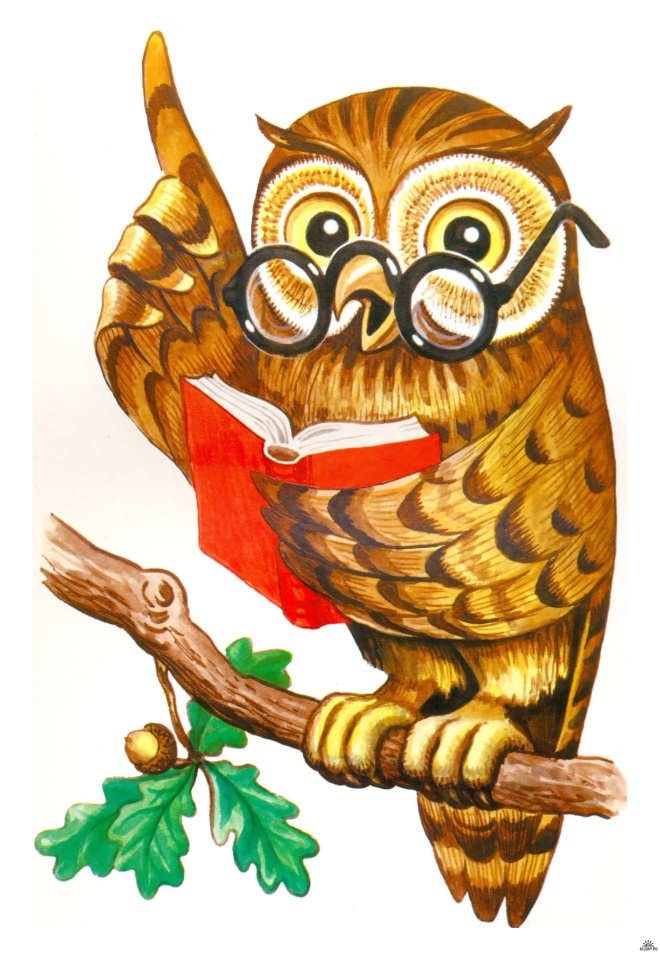 Будь-яка пряма, що проходить через центр симетрії, відображається при цій симетрії на себе.
Якщо точка А(х;у) симетрична точці В(х1; у1) відносно початку координат О, то виконуються умови:  х1=-х, у1=-у.
Побудувати фігуру, симетричну даній відносно точки О.
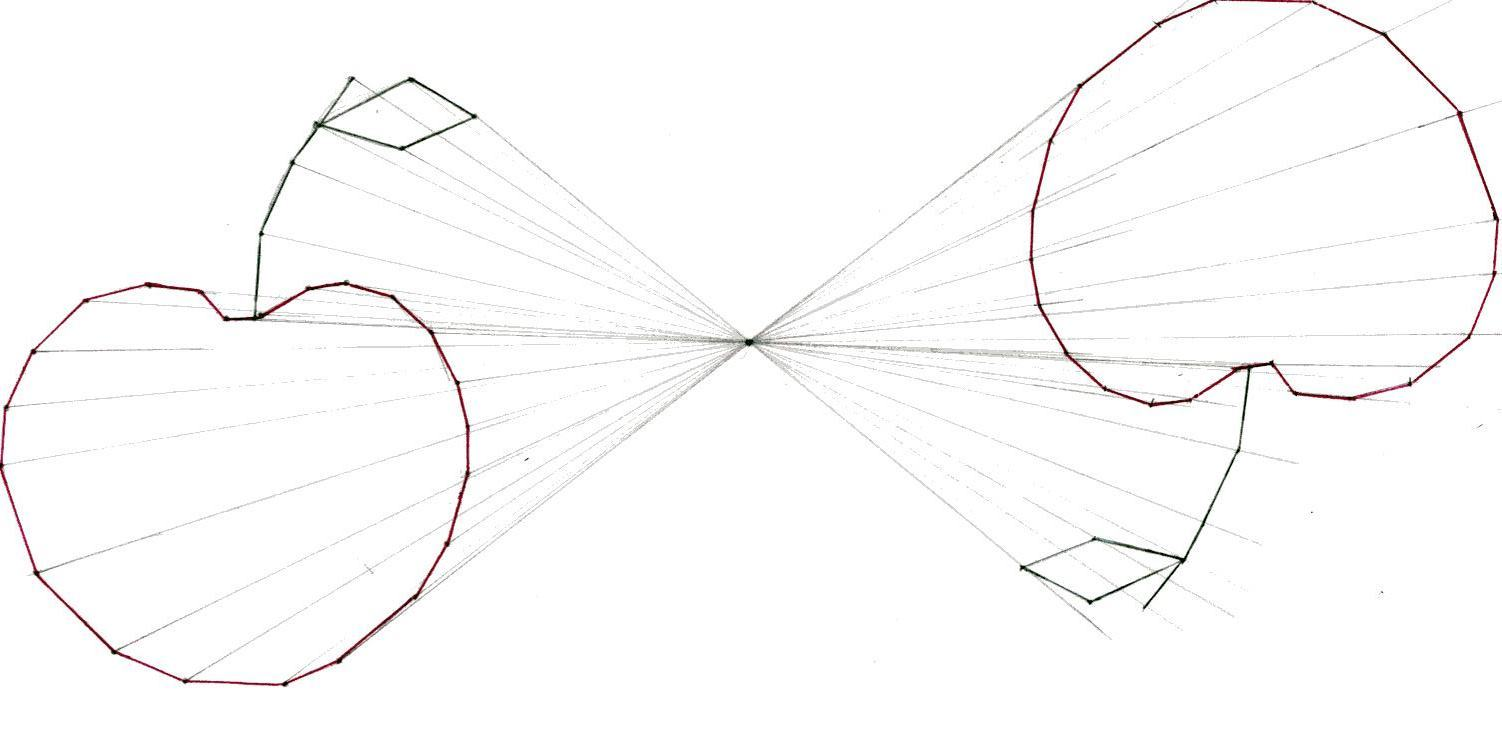 Центральна симетрія в природі
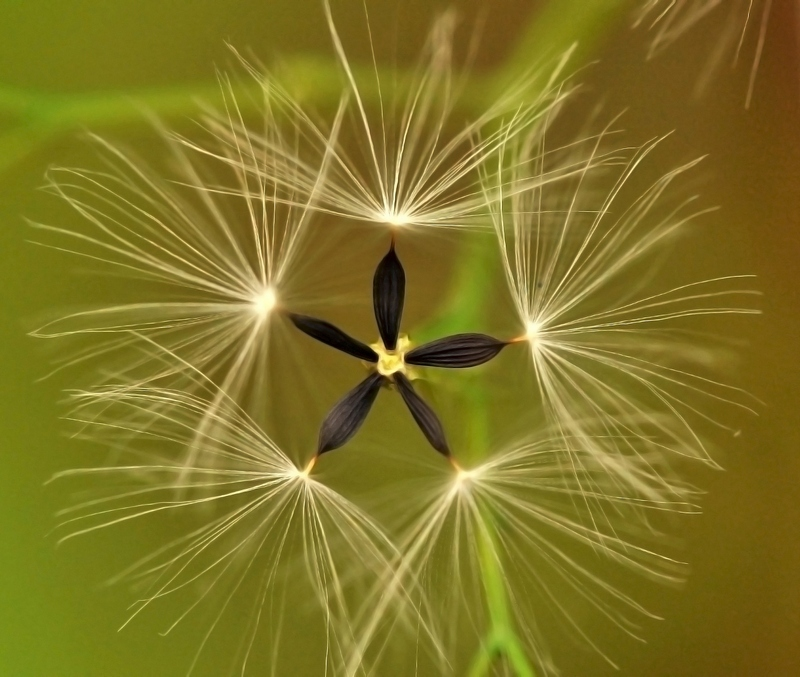 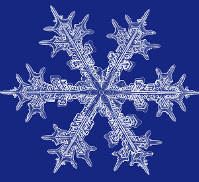